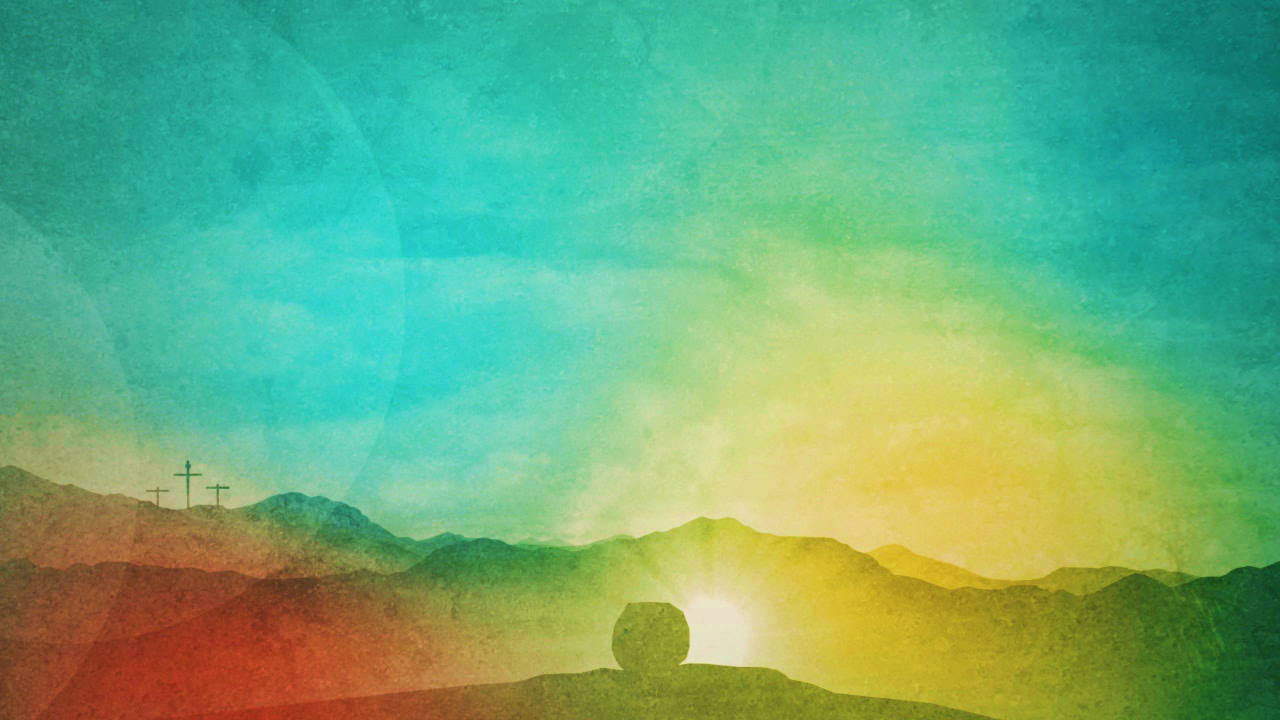 Re:new
living in light of the resurrection
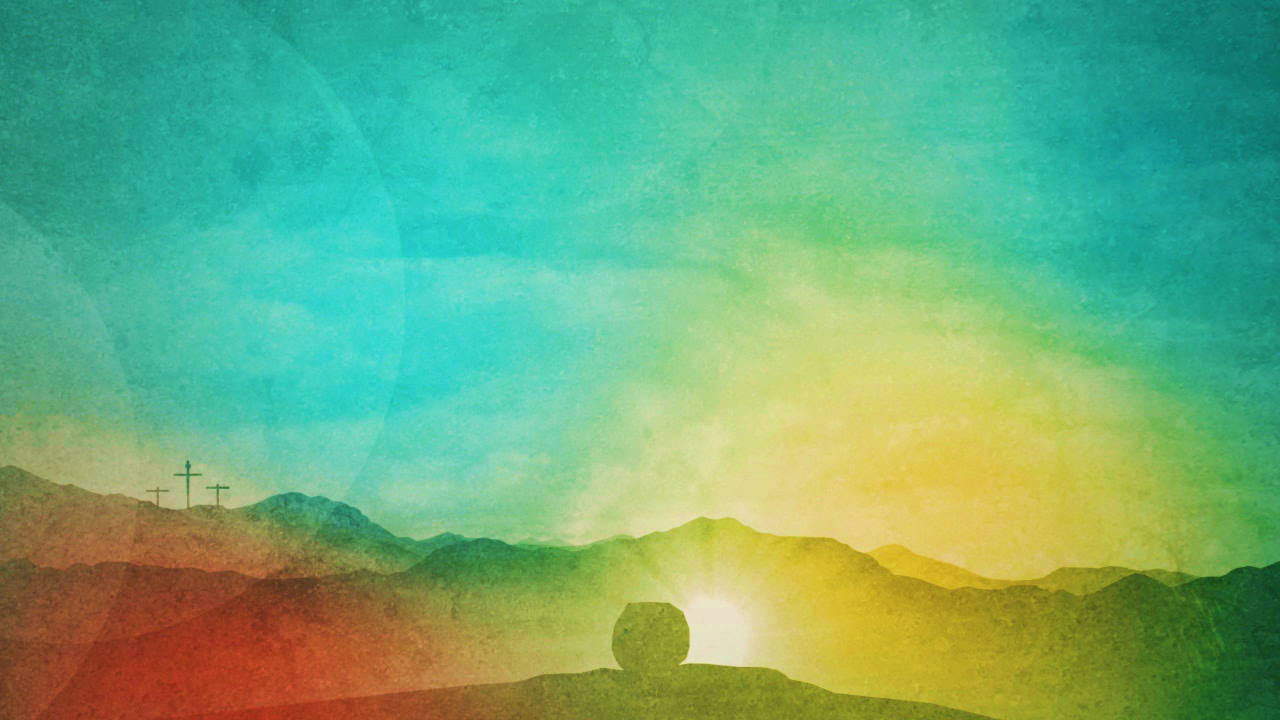 A Faith That Bears Fruit
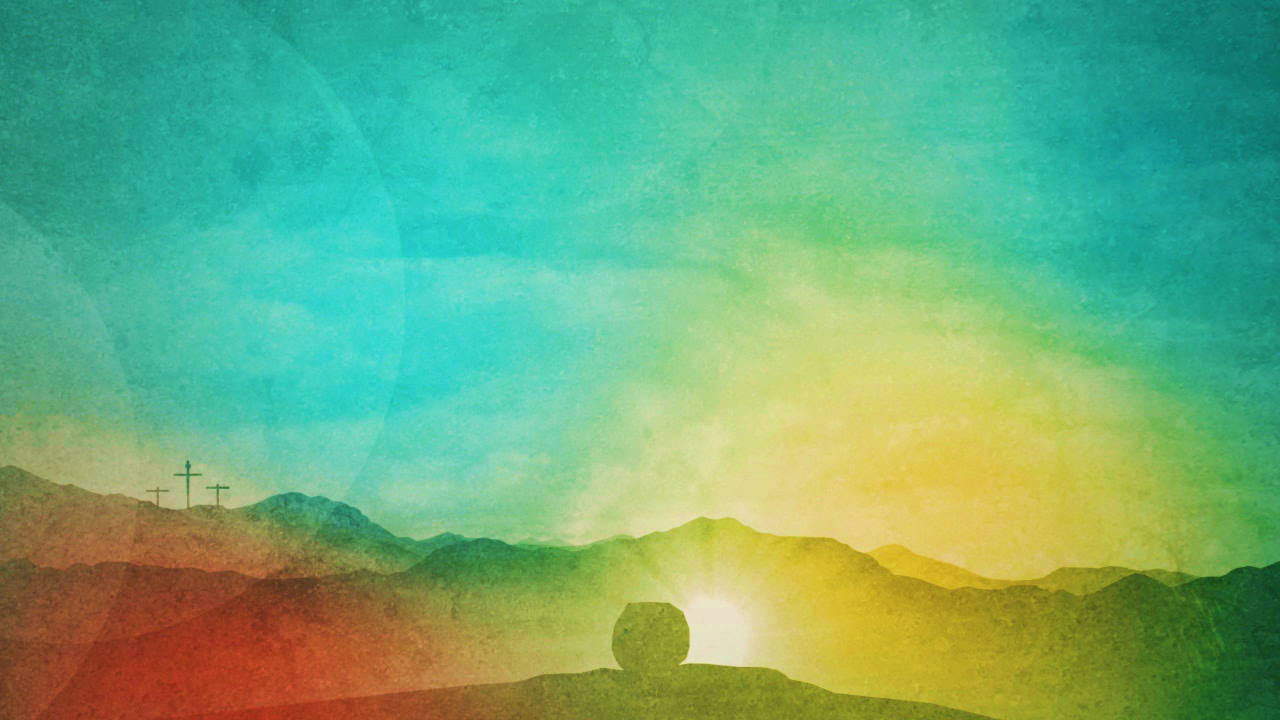 1. Seek spiritual growth, both alone and with others 2. Are keenly aware of God 3. Act out of a commitment to faith in Jesus Christ 4. Make Christian faith a way of life (the Jesus “way”)5. Live lives of service
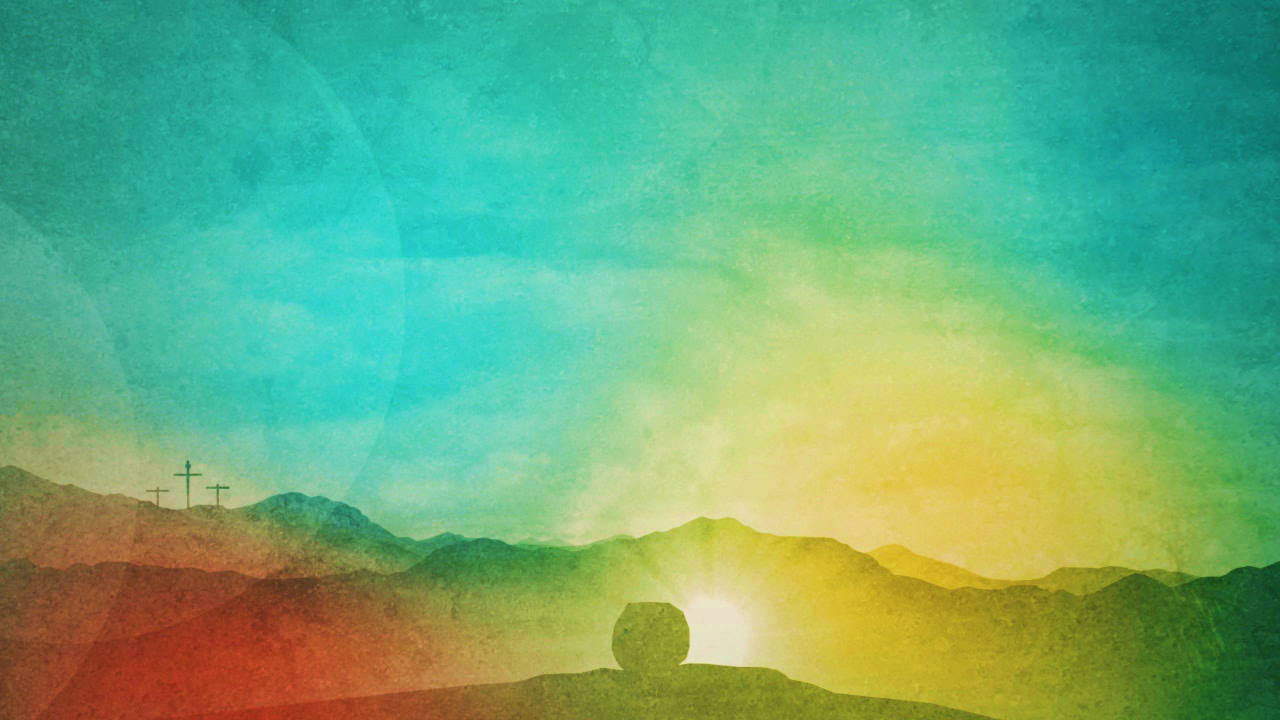 6. Reach out to others who are different or in need.7. Exercise moral responsibility8. Speak publicly about faith9. Possess a positive, hopeful spirit towards others and toward life.
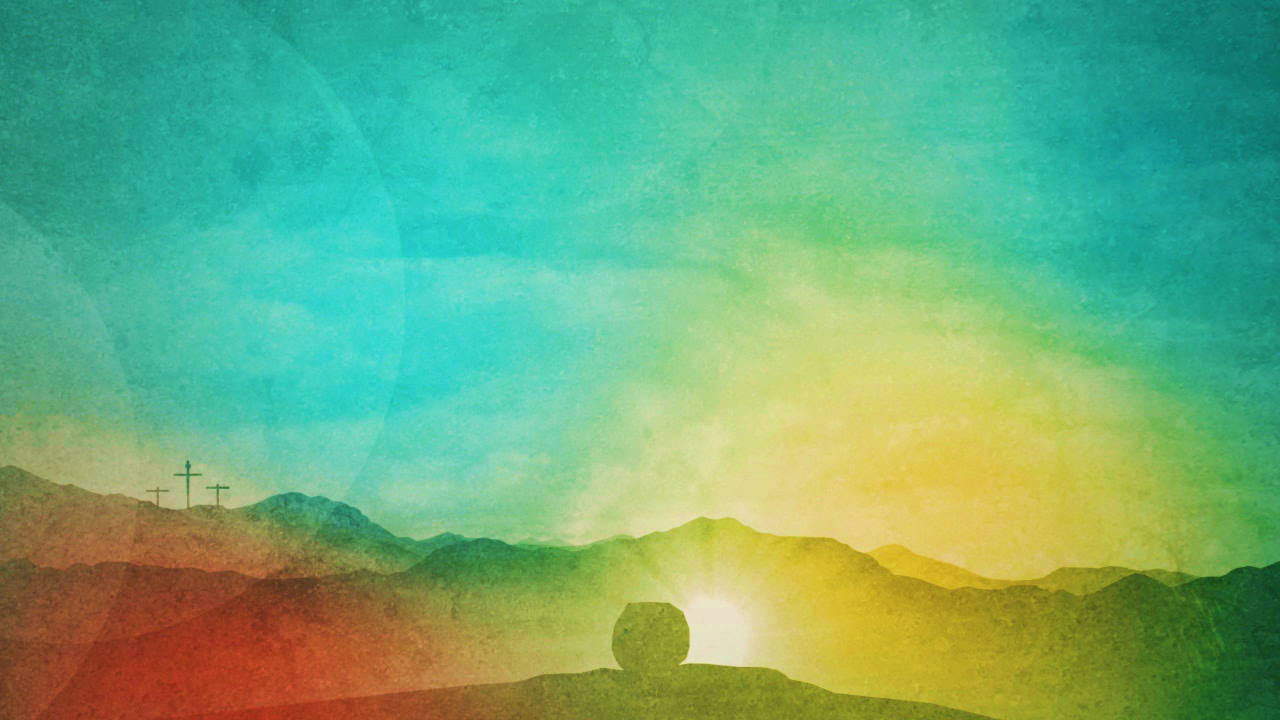 How Do We Get There?
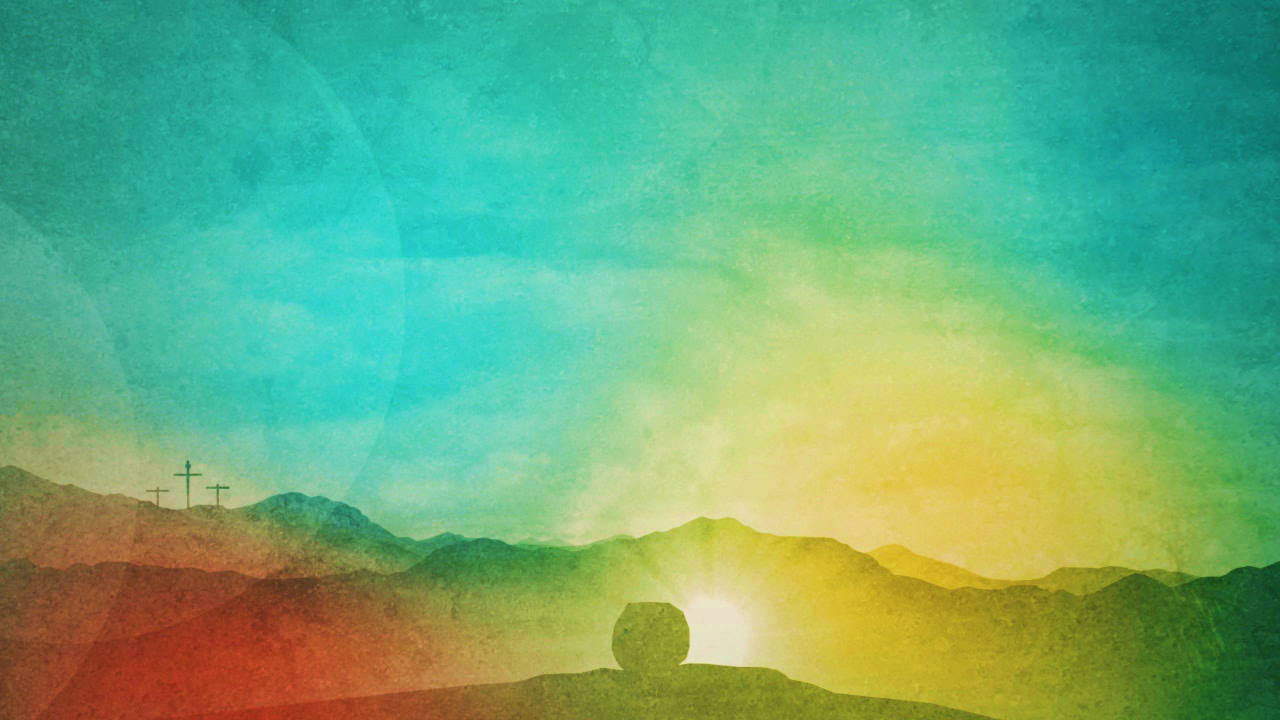 1. We Need a Bigger Story
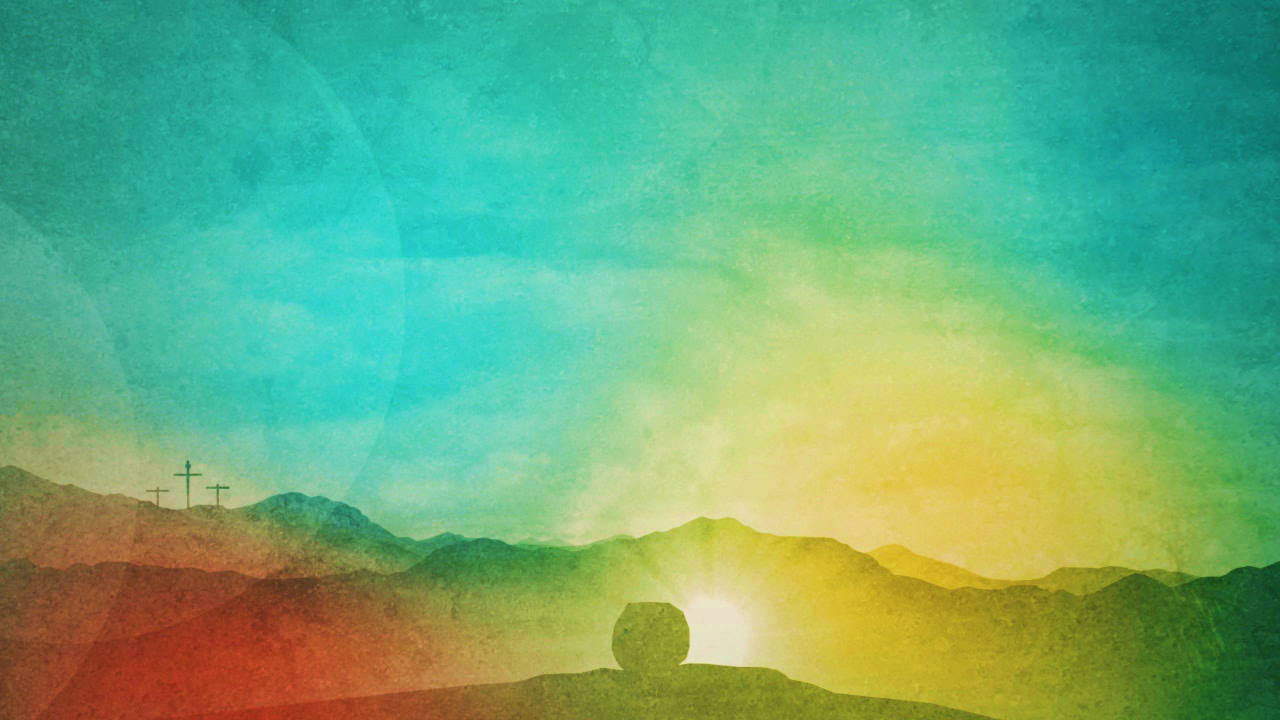 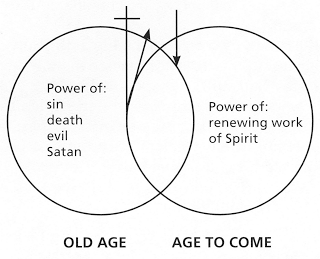 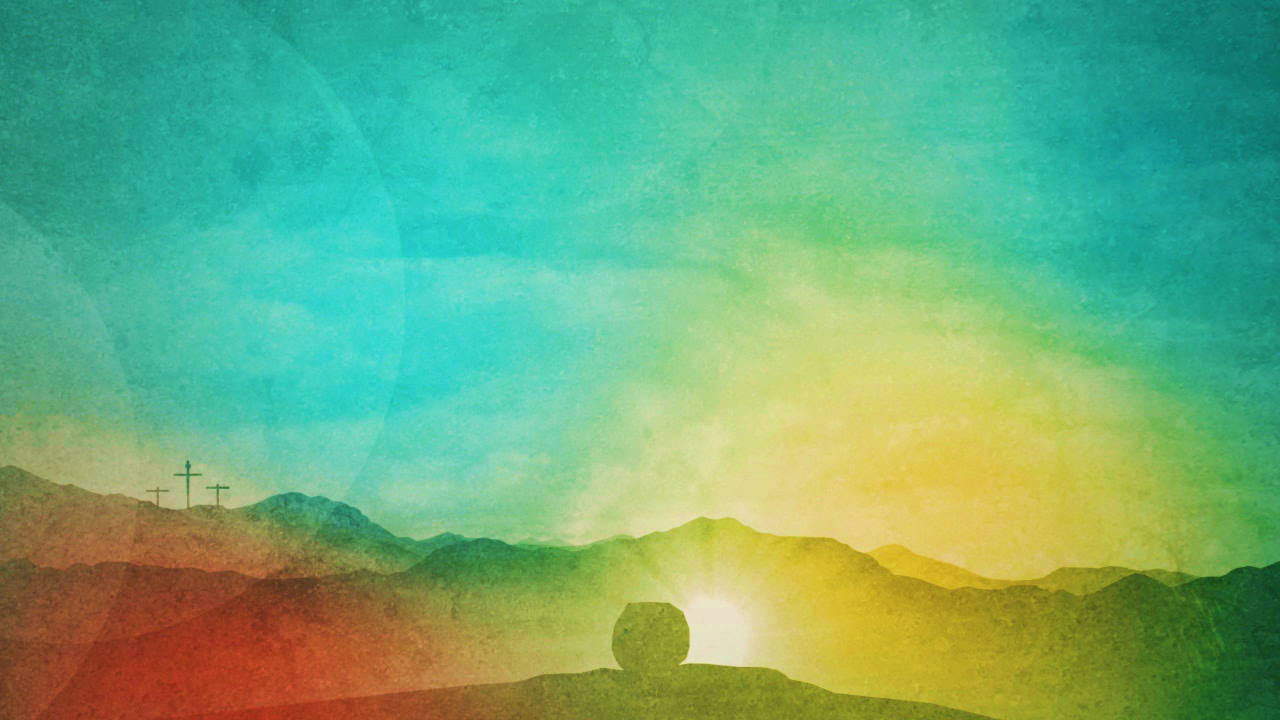 happiness and success  wisdom and vocation
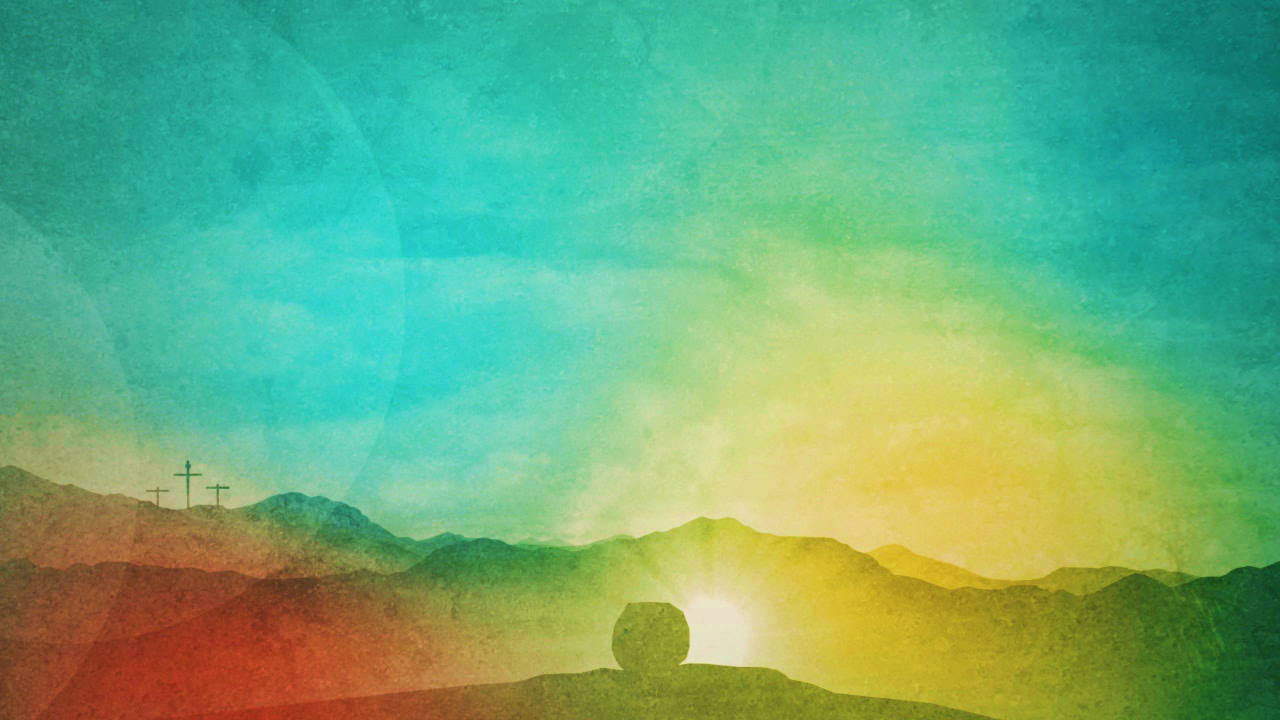 2. We Need a Better Game Plan
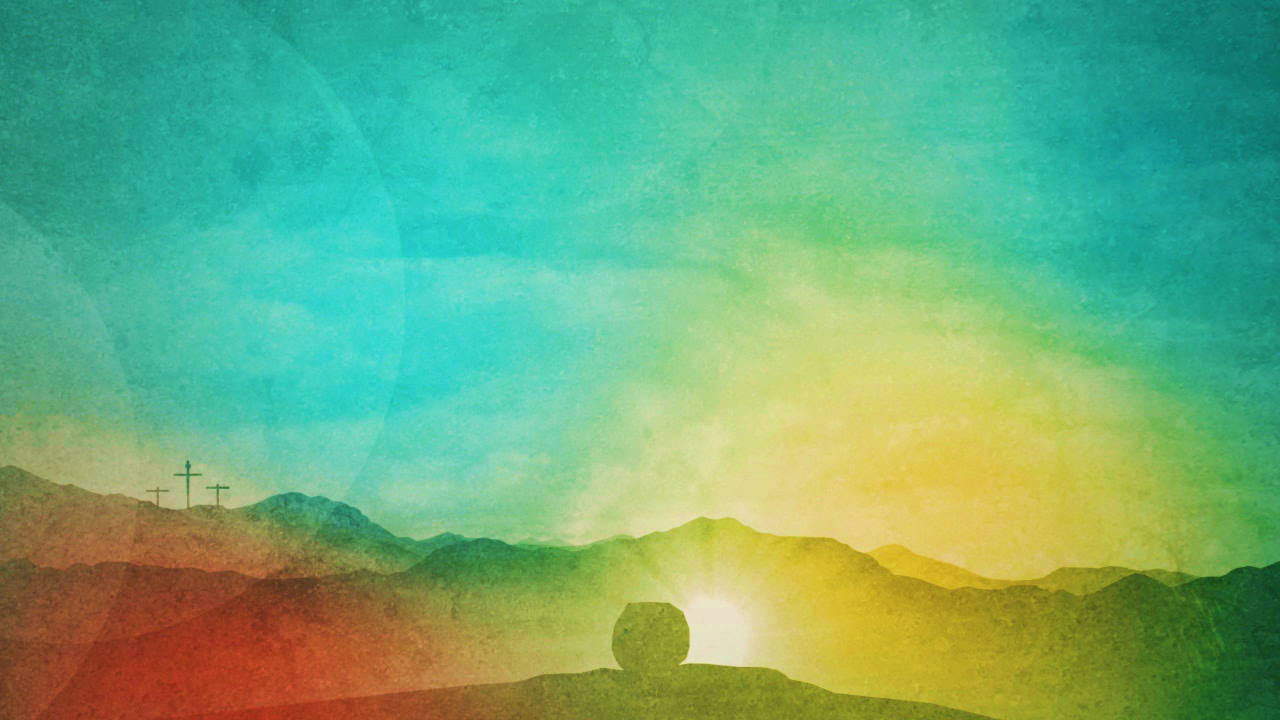 Parents of young children
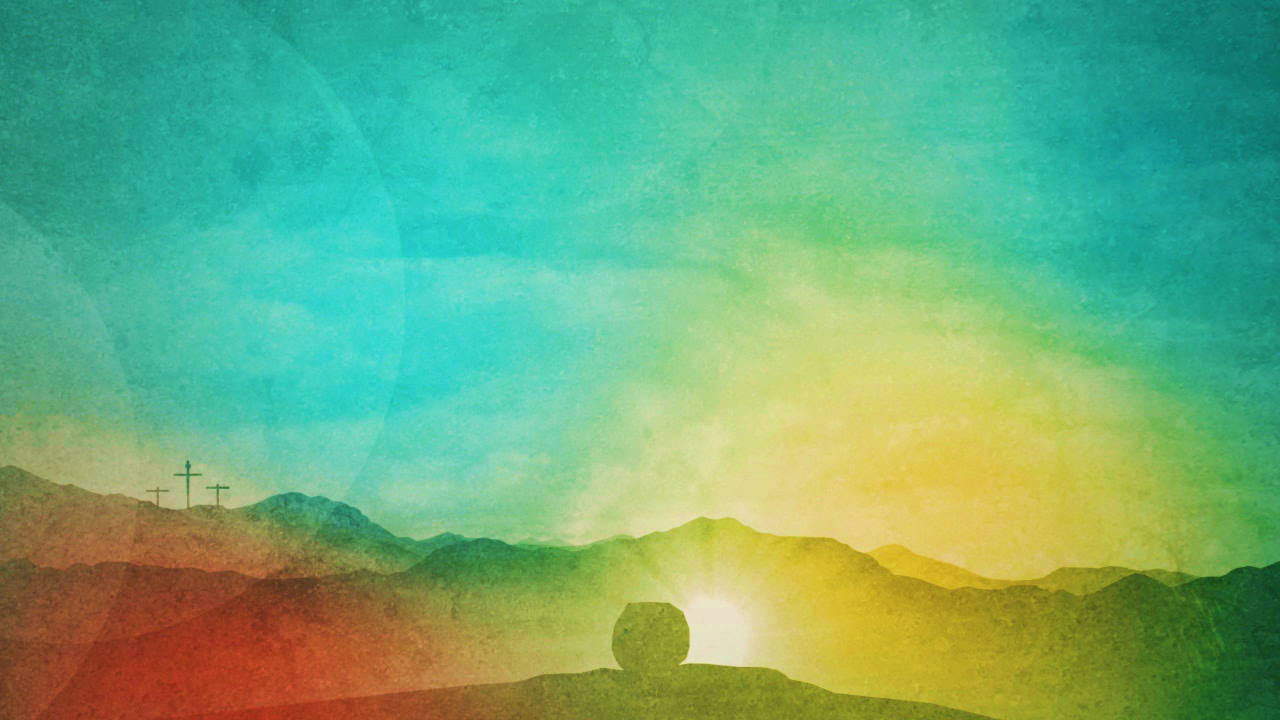 The Importance of Catechesiscatechize, “echo back”
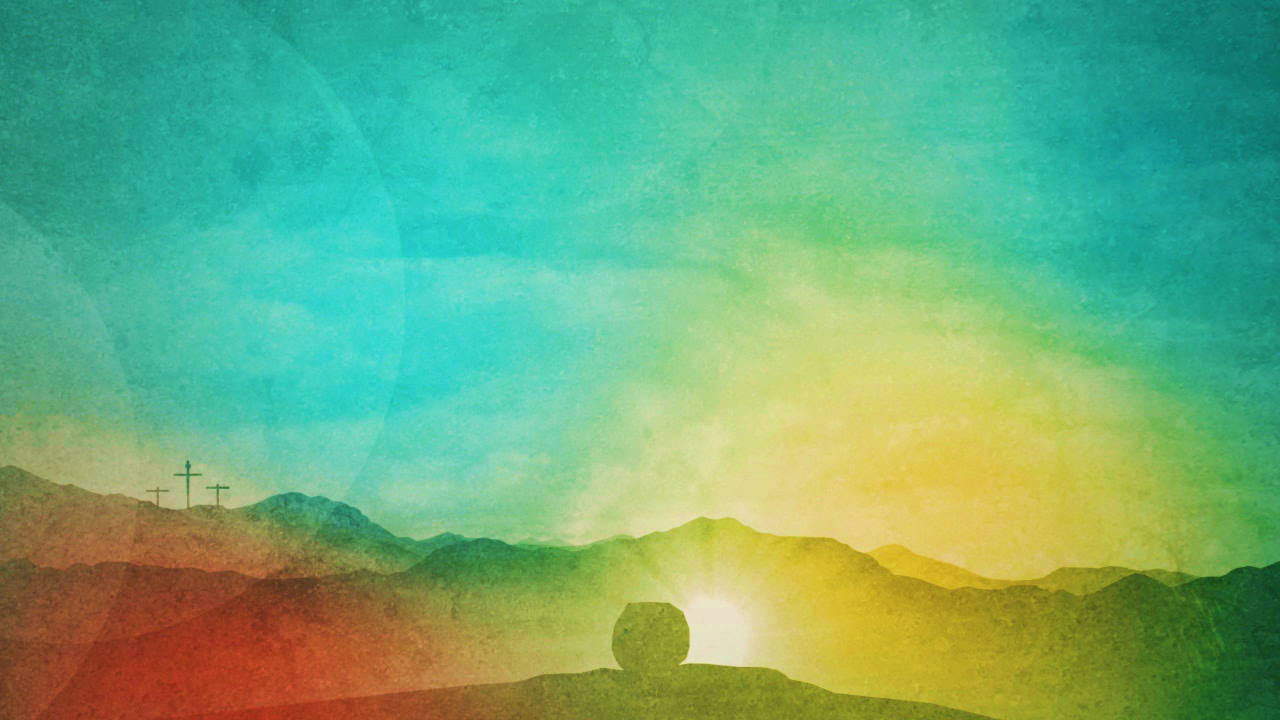 New City Catechismwww.newcitycatechism.com
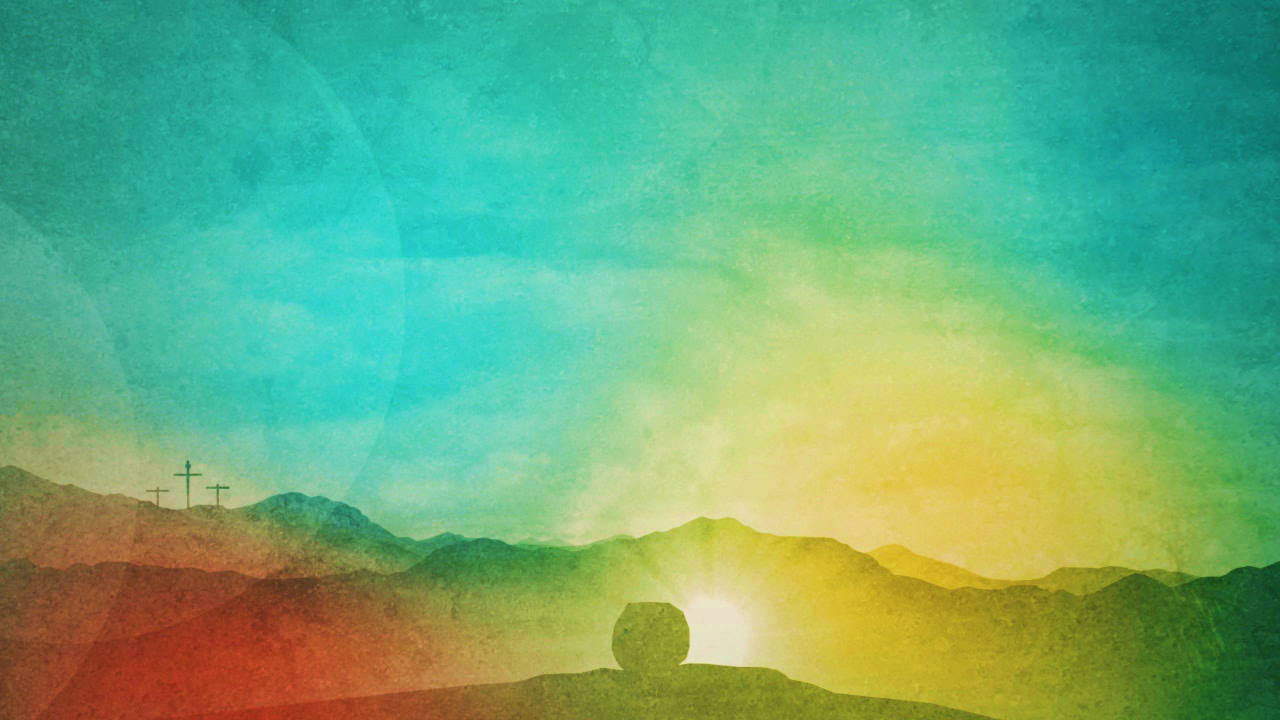 Family Mission Statement
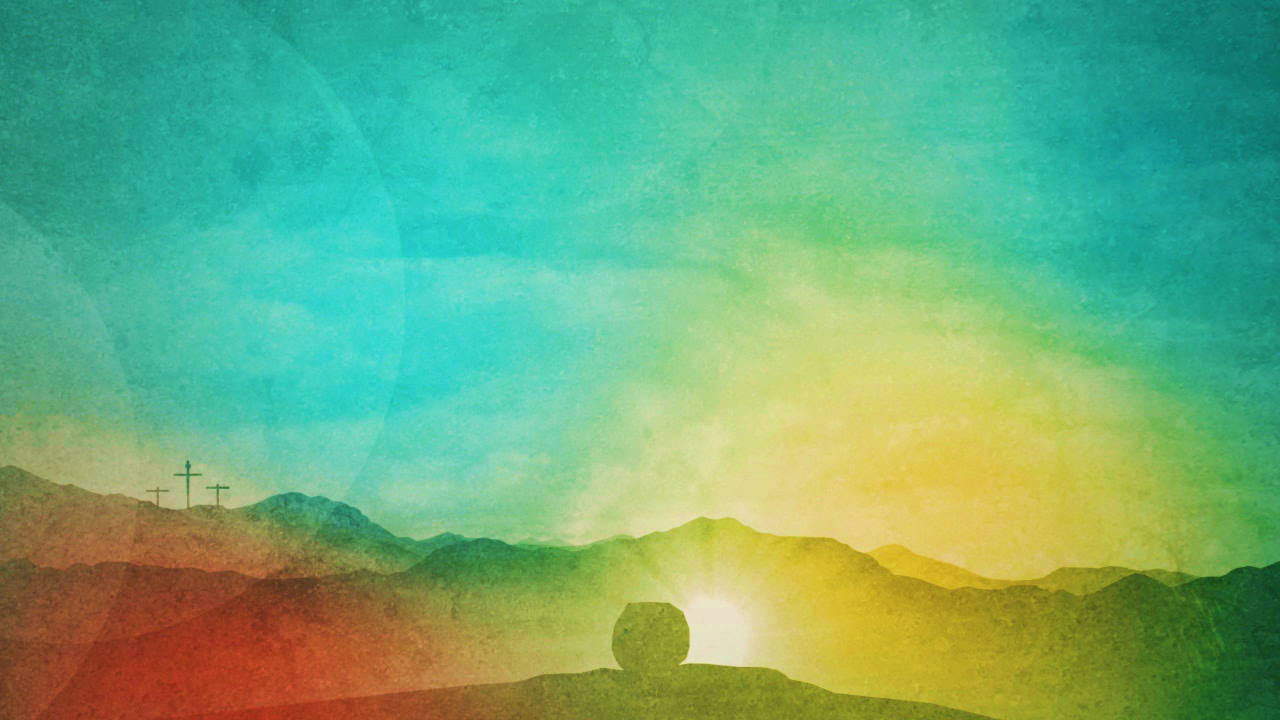 We are not here for ourselves; we live to honor God.We want to “go viral” for JesusWe want to “hang loose” for JesusWe make no small plans
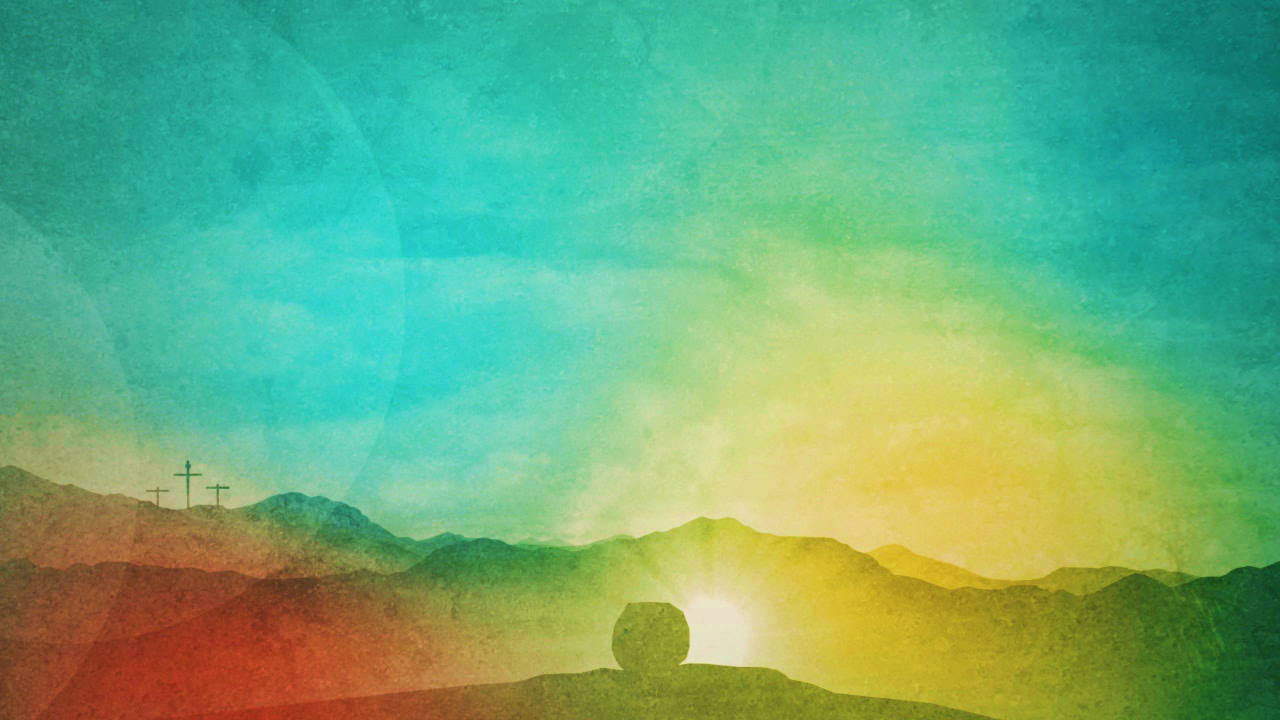 Parents of teens
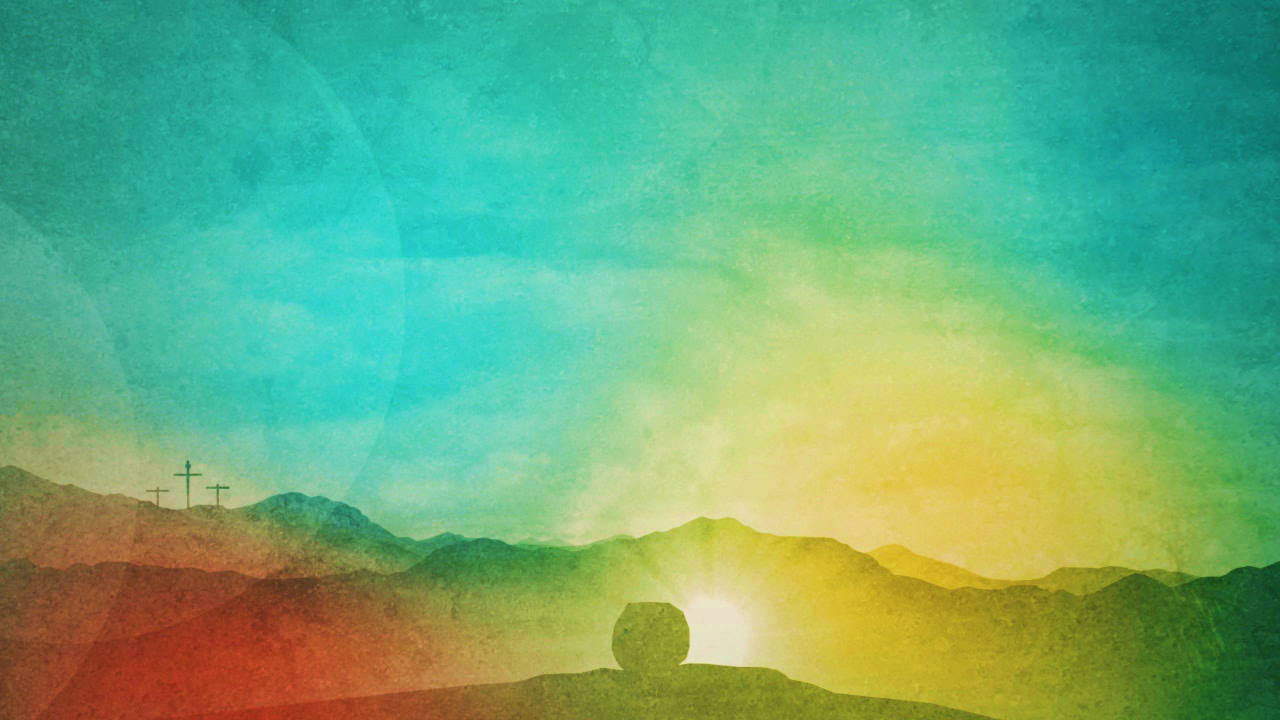 2 Principles: Grace and Truth3 Priorities: Affirmation, Boundaries, Consequences
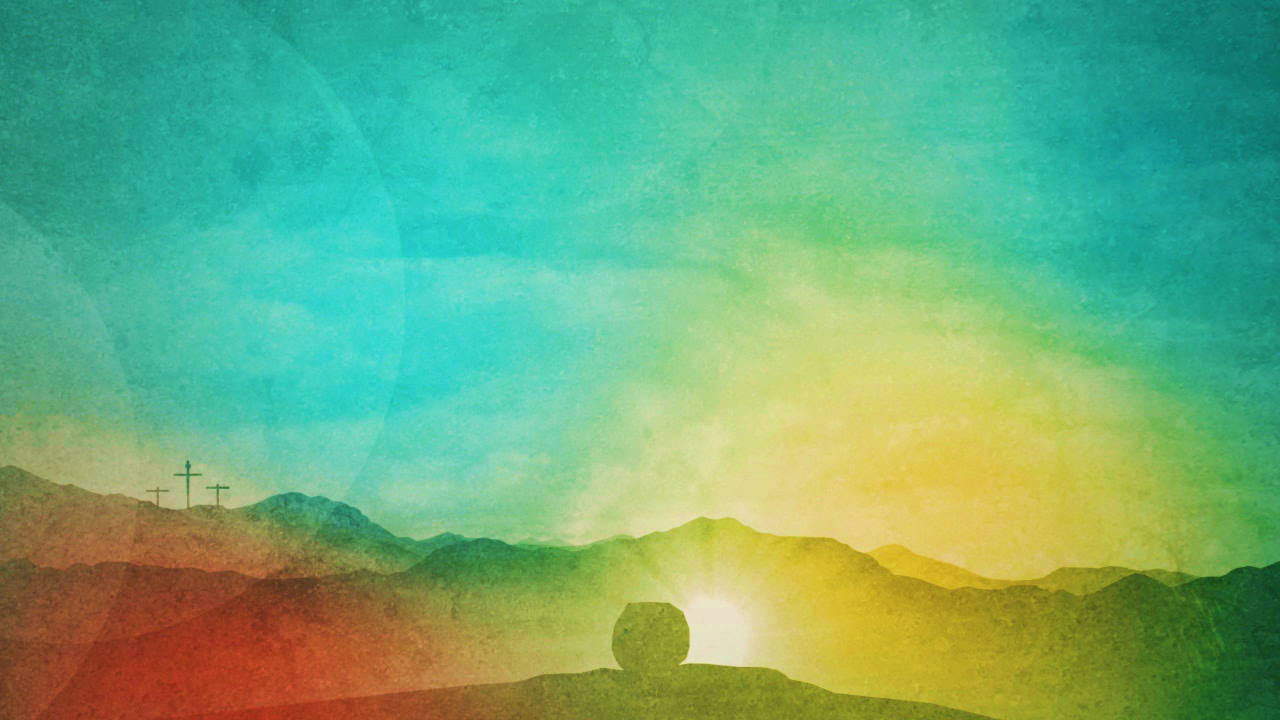 Parents of adult children
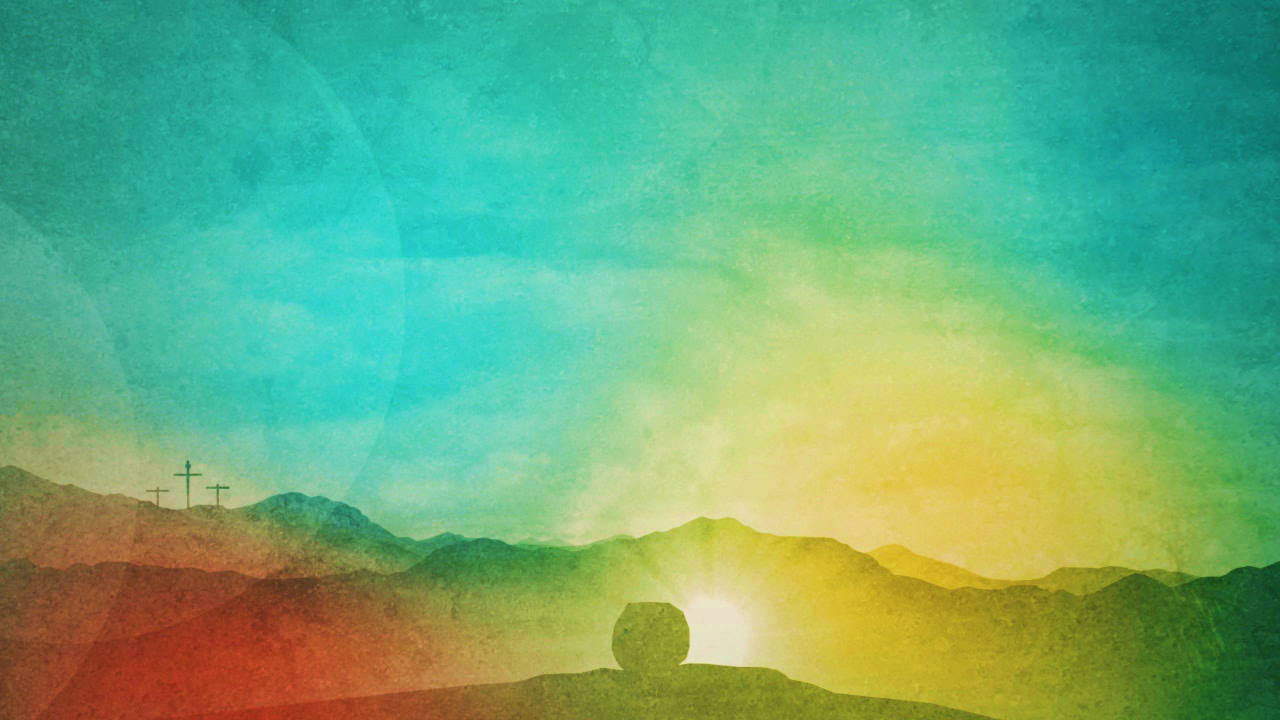 -Resource your children-Encourage them and ask how you can be praying for them-“What can I do to help?”
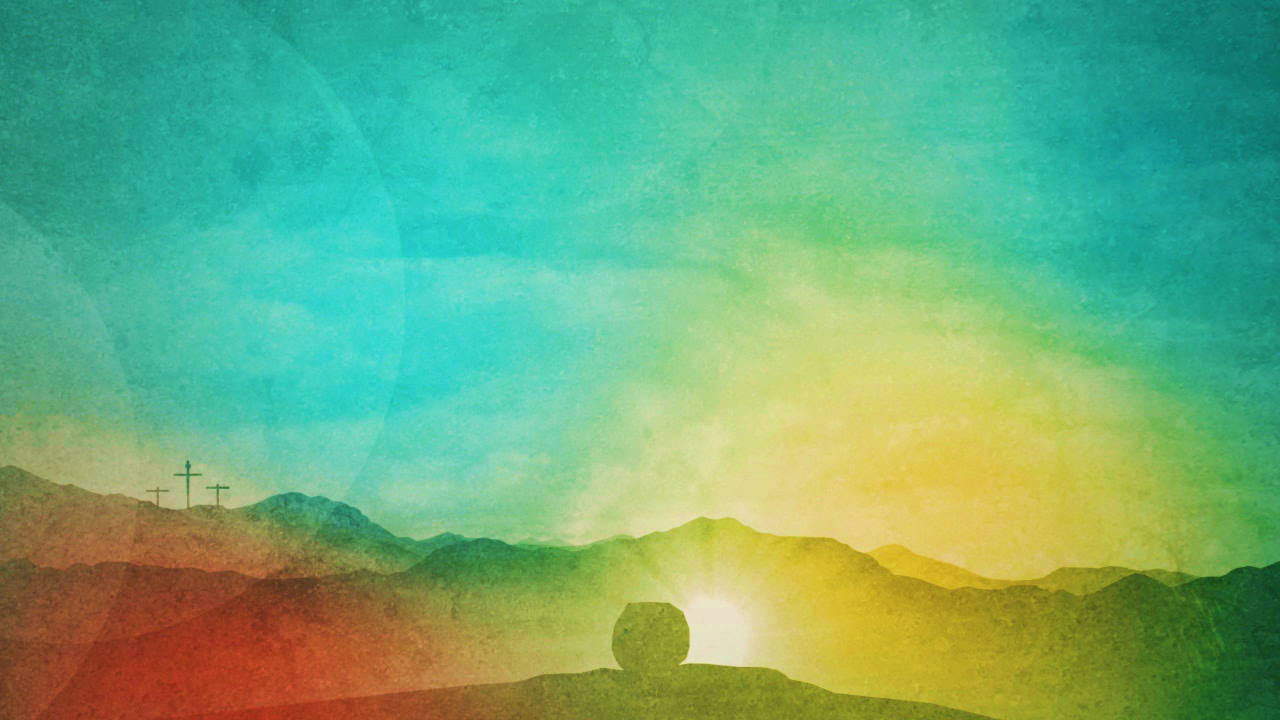 Beyond “Christian-ish”
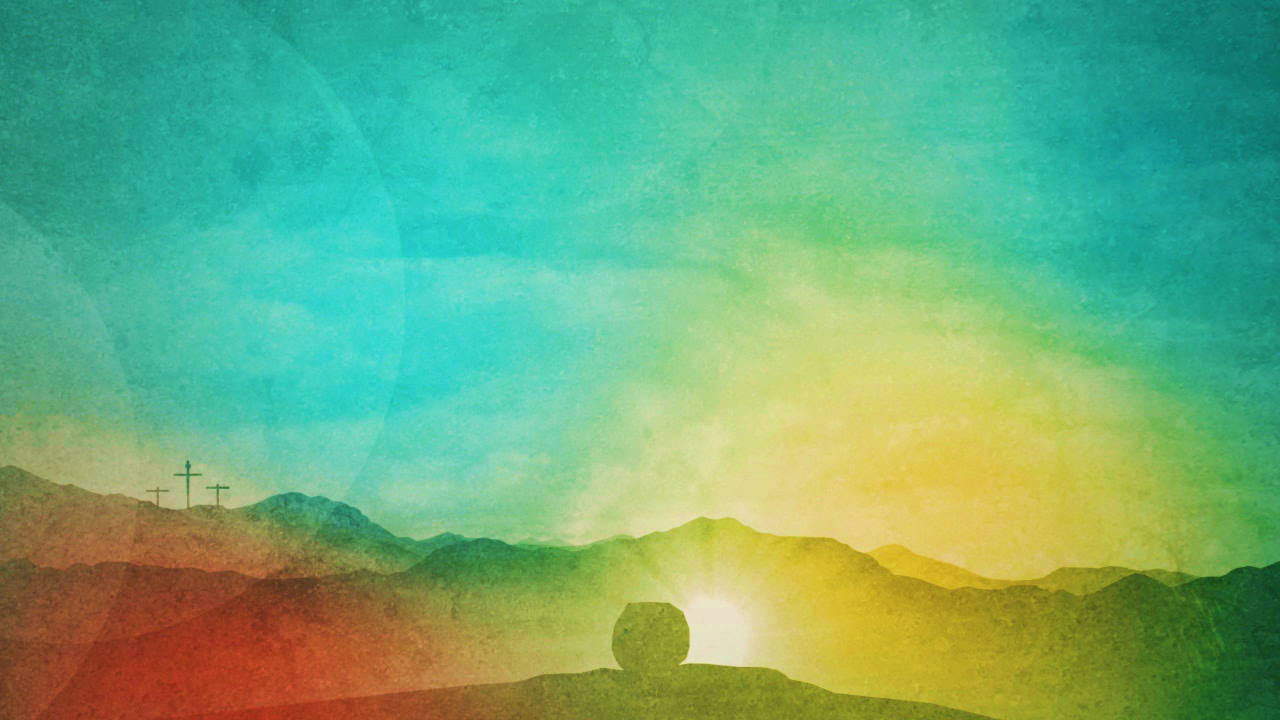 10 I want to know Christ—yes, to know the power of his resurrection and participation in his sufferings, becoming like him in his death, 11 and so, somehow, attaining to the resurrection from the dead. Philippians 3:10-11
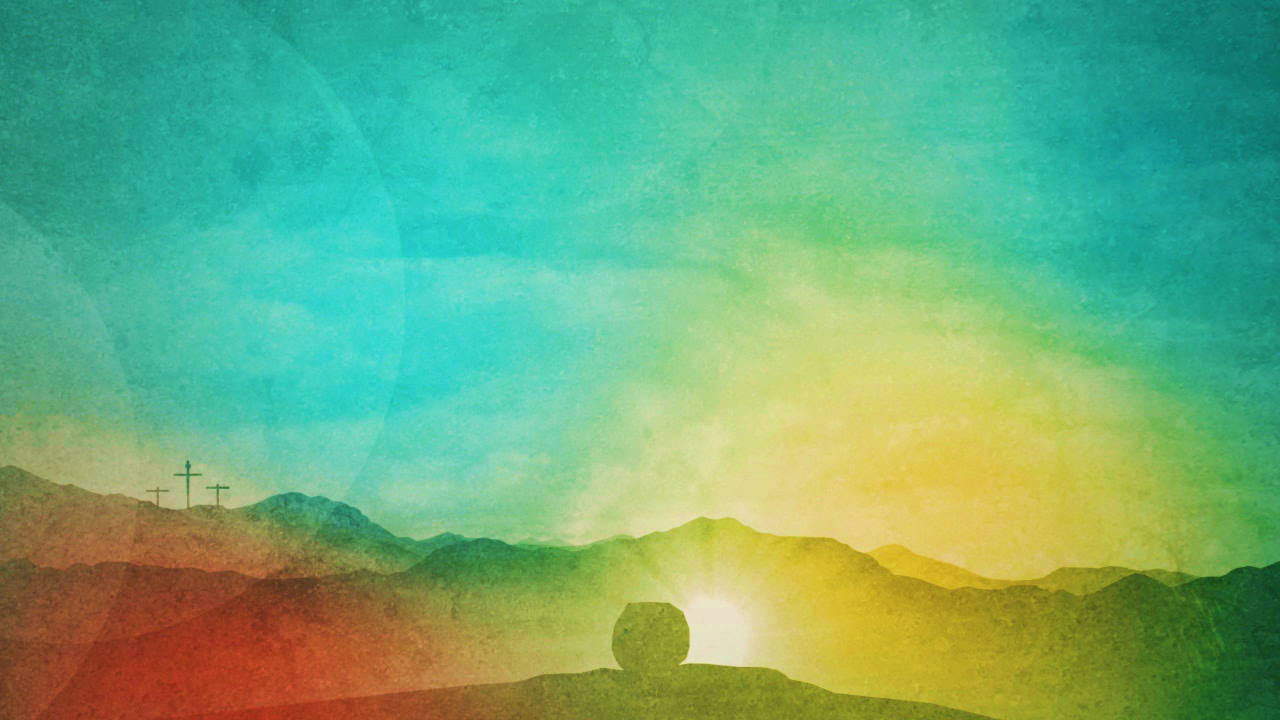 Re:new
living in light of the resurrection